PODNEBÍ, PODNEBNÉ PÁSY
IBIp01 - Integrovaný přírodovědný základ 2
Kateřina Gorčíková
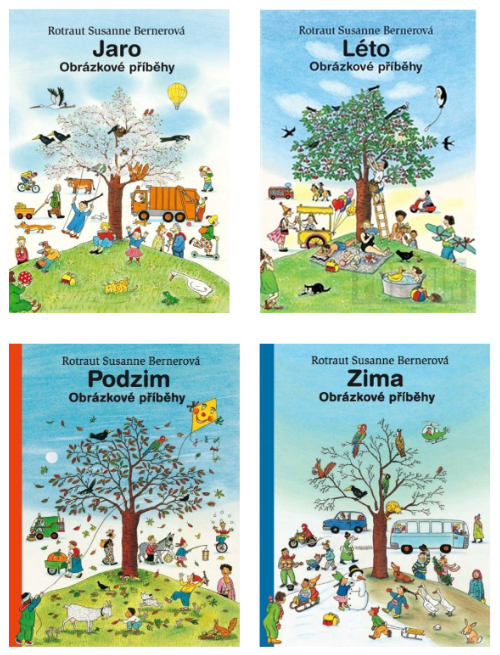 Námět do výuky v 1. třídě
Recenze a podrobnosti: https://zivotpodlekarol.blogspot.com/2019/08/cteme-jaro-leto-podzim-zima-v-kostce.html
Co je podnebí?
[Speaker Notes: Co ovlivňuje podnebí? Co jsou klimatotvorné faktory? Co mezi ně řadíme? Položit otázku, doplnit „podle vás“ – zapsat nápady na tabuli / flipchart.]
Klimatotvorné faktory
Astronomické faktory (vlastnosti Země jako kosmického tělesa):
úhel dopadu slunečních paprsků na vodorovnou plochu. V závislosti na úhlu dopadu se více či méně slunečního záření přeměňuje na teplo. Čím více se úhel dopadu paprsků na vodorovný povrch blíží 90o, tím dochází k intenzivnější přeměně slunečního záření na teplo. 
roční doba - výška slunce nad obzorem a trvání slunečního svitu
Geografické faktory:
zeměpisná šířka, nadmořská výška,
rozložení pevnin a oceánů, 
mořské proudy, 
vlastnosti reliéfu,
všechny ostatní složky krajinné sféry.
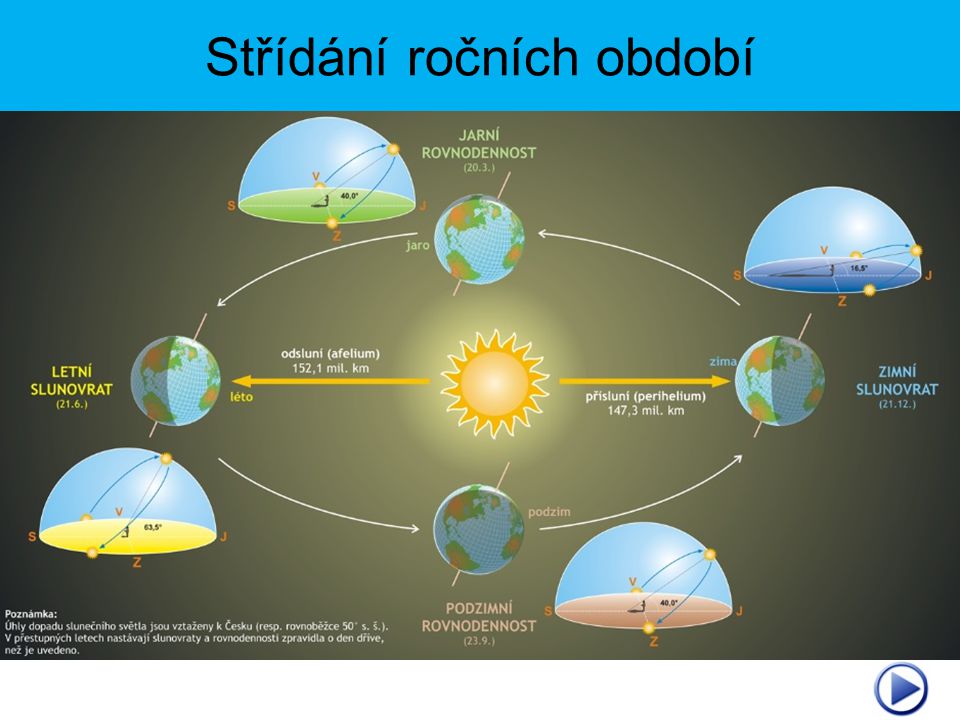 Autor obrázku: Pavel Dulík
Nakladatelství Fraus
KLIMAGRAM
graf ročního chodu srážek a teplot
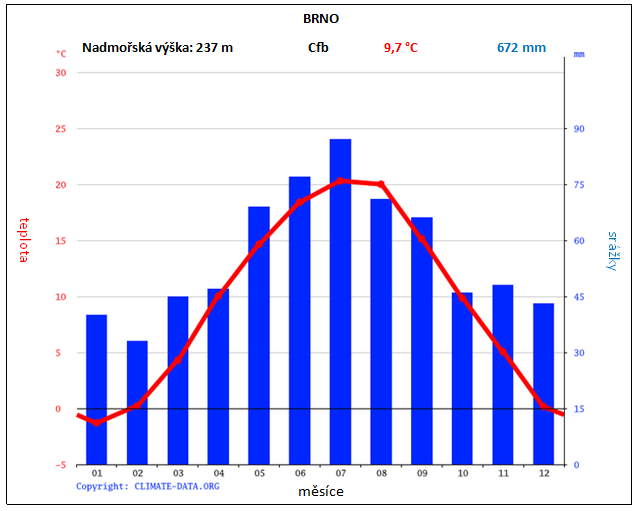 Co zjistíme z klimagramu?
Který měsíc byl nejchladnější? 
Který měsíc byl nejteplejší?
Který měsíc byl nejdeštivější?
Kolik srážek spadlo v květnu?
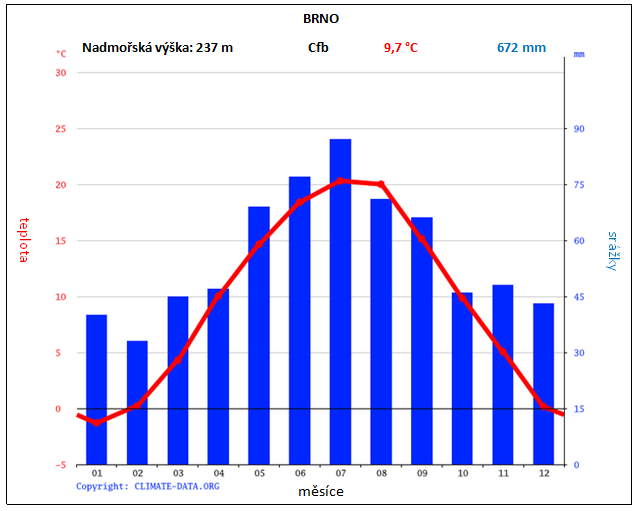 [Speaker Notes: Prohlédněte si klimadiagram Brna a zodpovězte otázky. 
Právě klimadiagramy nám pomohou zjistit, co ovlivňuje teplotu a srážky v různých částech světa.]
Klimagram pro moji obec
Jděte na web: en.climate-data.org   
Vyhledejte klimagram vaší obce, stáhněte si ho a uložte.
Porovnejte klimagram vaší obce s klimagramem Brna / obce spolužáka či spolužačky:
Průměrné roční srážky
Průměrná roční teplota
Teplota v červenci a v lednu
Srážky v červenci a v lednu
Nejvyšší a nejnižší naměřená teplota
Nejvyšší a nejnižší naměřené srážky
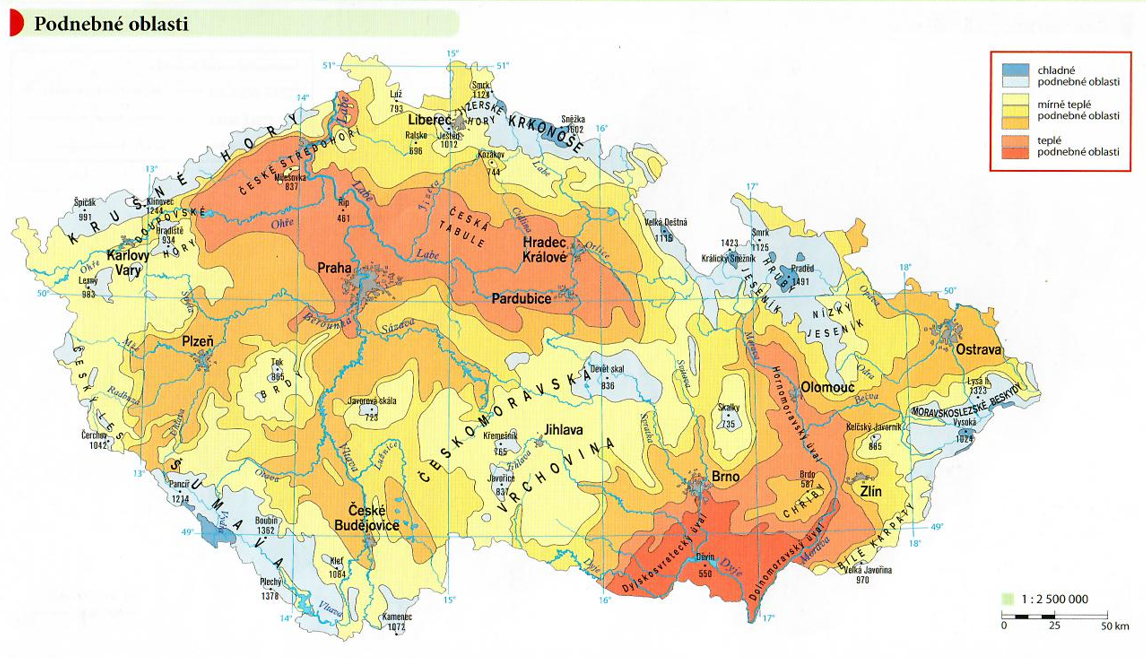 Nadmořská výška
Jaká je závislost teploty na nadmořské výšce?
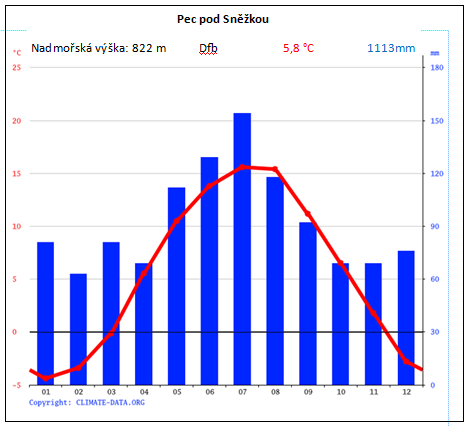 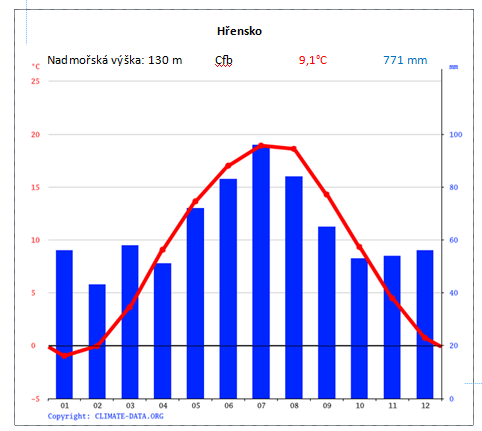 Zeměpisná šířka
Jaká je závislost teploty v Evropě na vzdálenosti od rovníku?
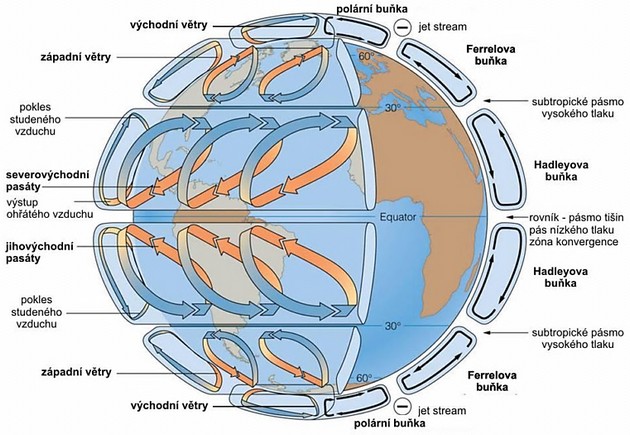 https://1url.cz/PrXkg
Zeměpisná délka
Jaká je závislost teploty v Evropě na vzdálenosti od oceánu?

Jak oceán ovlivňuje léto a zimu v mírném podnebném pásu?

Jaká je závislost srážek v Evropě na vzdálenosti od oceánu?
Typy podnebí podle vzdálenosti od oceánu
Podnebí oceánické – malé výkyvy teplot během roku i dne, dostatek srážek
Podnebí kontinentální – větší výkyvy teplot, méně srážek
Podnebí přechodné
Vzdálenost od oceánu a mírný podnebný pás
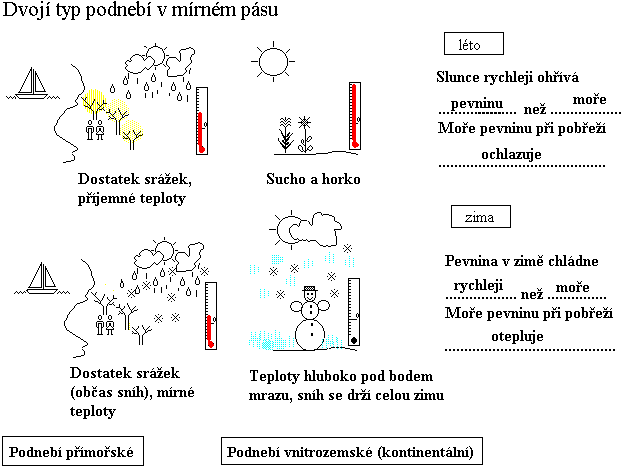 Podnebí v Česku
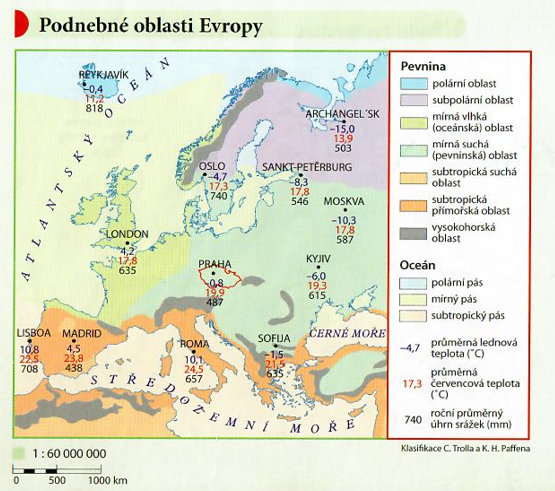 Česko leží v přechodném pásmu mezi typickým oceánickým a typickým kontinentálním podnebím:
vlhké, mírně teplé podnebí se suchou zimou,
střední a vyšší polohy - vlhké, mírně chladné podnebí se studenou zimou,
na hřebenech Krkonoš a Jeseníků se vyskytuje studené pásmo.
Podnebné pásy
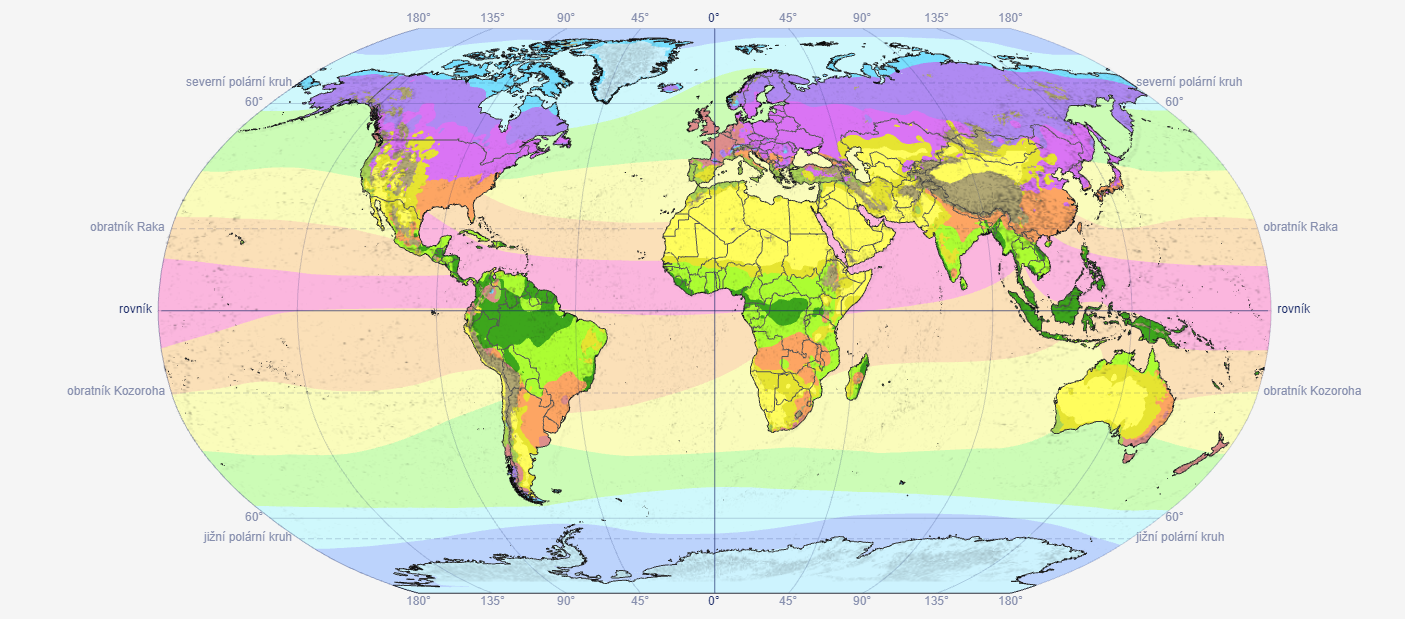 Zdroj: https://1url.cz/drXQh
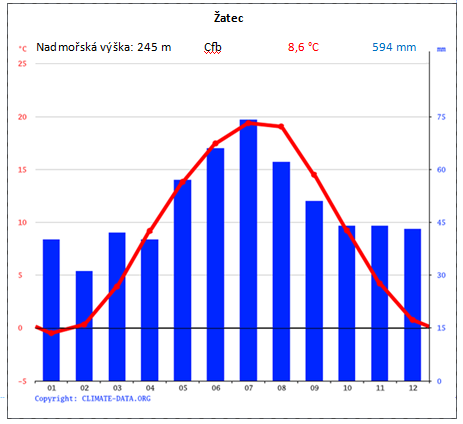 Srážkový stín hor
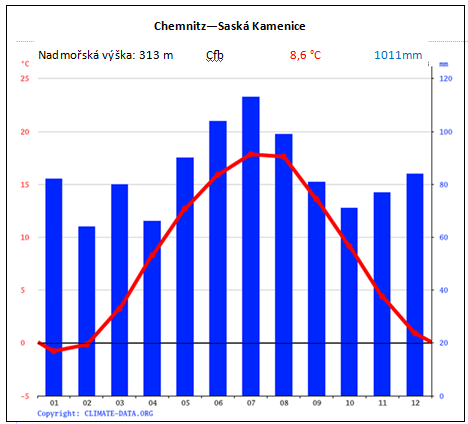 Zdroj: Atlas Česka, Kartografie Praha
Podnebné pásy
Köppenova klasifikace – podle rozložení ročního průběhu teplot a srážek
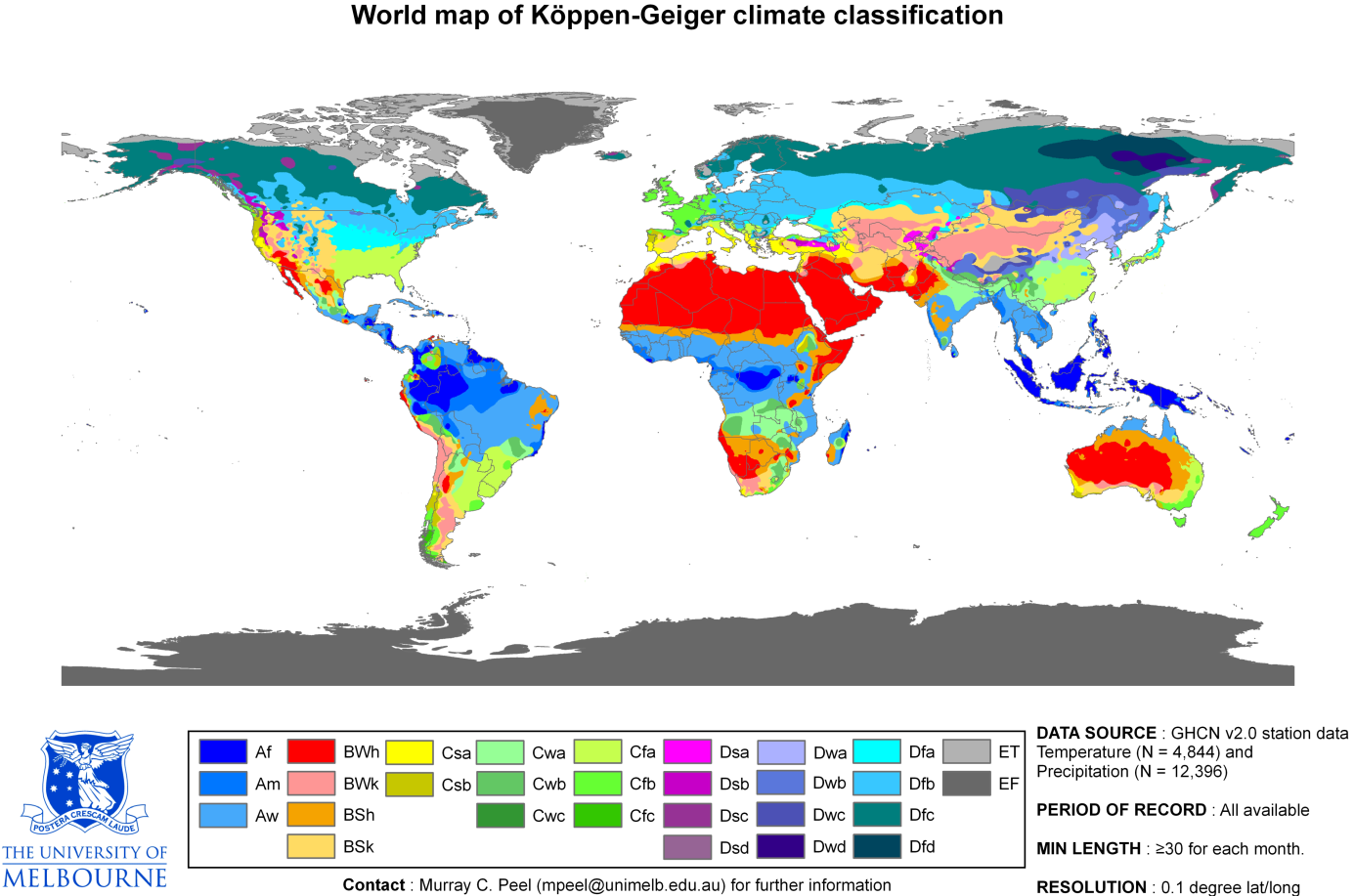 Köppenova klasifikace
Klasifikace klimatu podle Alisova
Zdroj: Zeměpis 6, Nakladatelství Fraus
Quittova klasifikace podnebí
Klasifikace pro podnebné oblasti Česka
3 podnebné oblasti
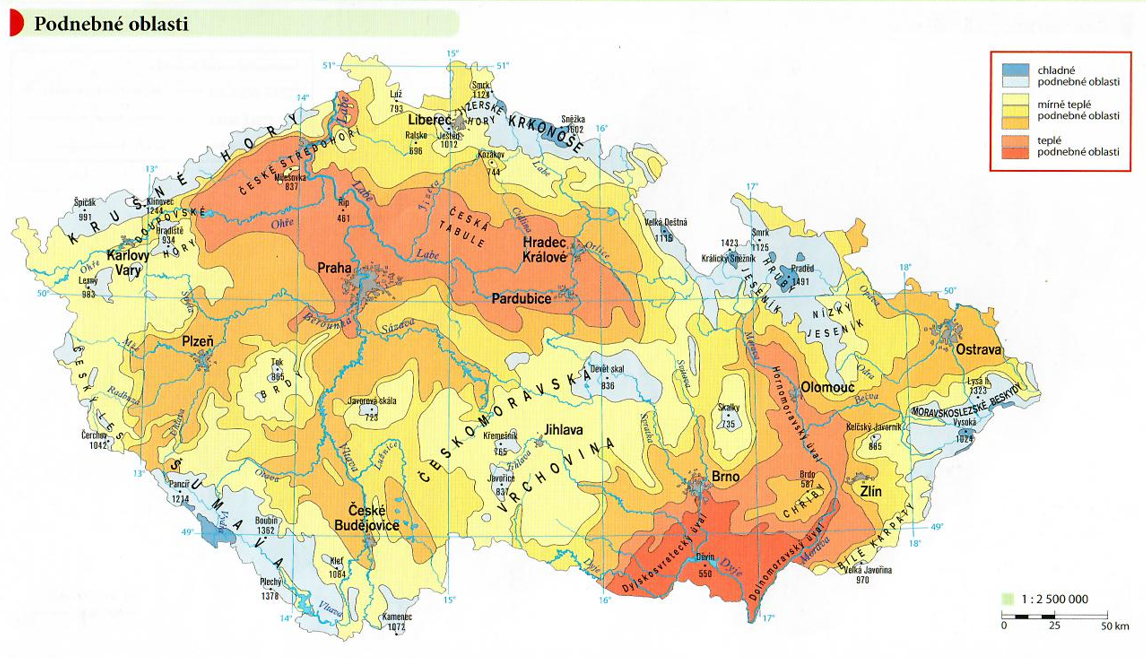 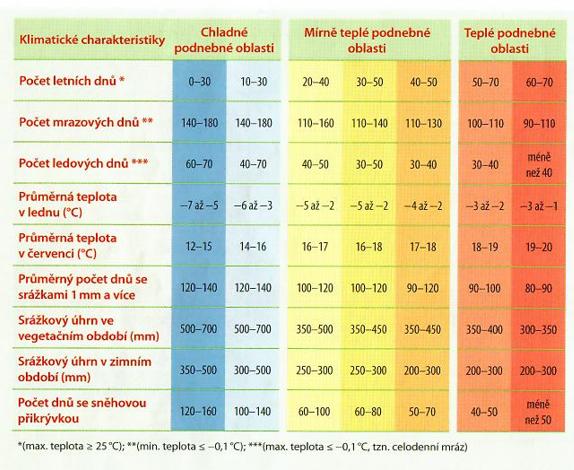